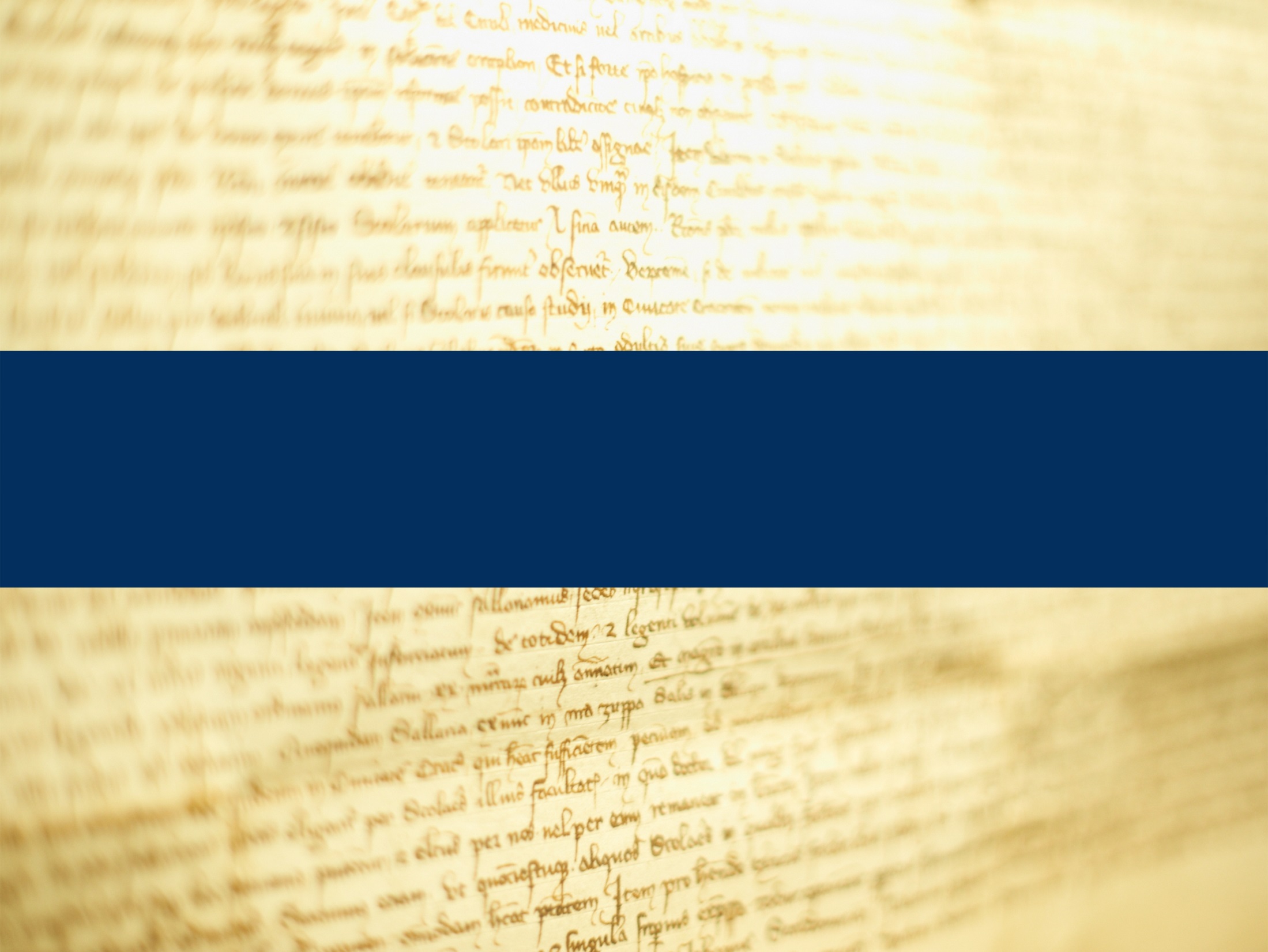 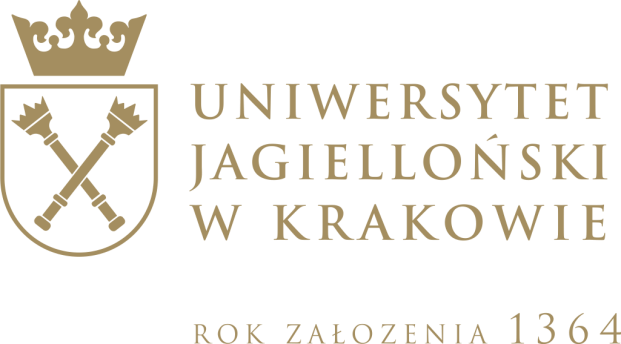 .
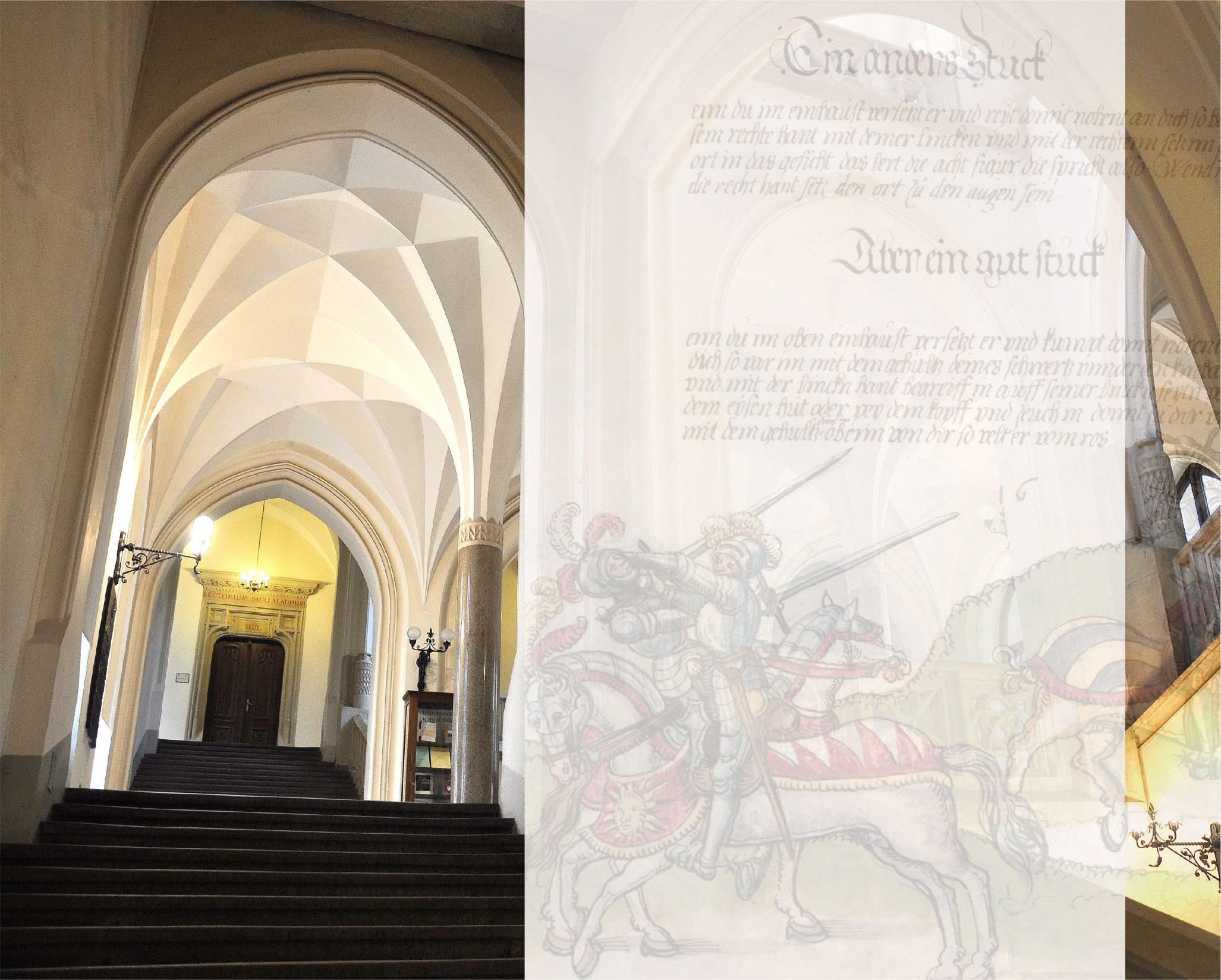 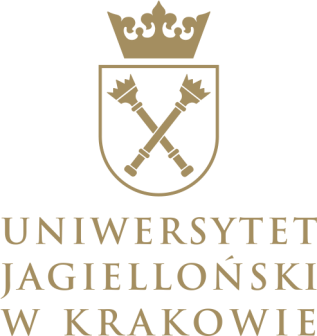 Plan zajęć
Rzesza Niemiecka
Francja
Polska 
Austria
Wpływ Oświecenia na prawo
Prawo natury
Anglia
USA
uj.edu.pl
6.11.1939 r.
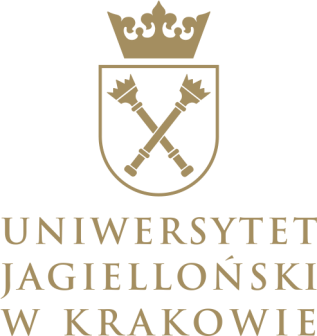 Aresztowanie 183 pracowników naukowych z krakowskich ośrodków akademickich, którzy zostali wywiezieni do obozów koncentracyjnych w Sachsenhausen i Dachau 
Wykład dot. „niemieckiego stanowiska wobec nauki i szkół wyższych” sala 56 w Collegium Novum (ul. Gołębia 24)
„ Aktion gegen Universitätsprofessoren” 

 Antoni Meyer – prawnik i inżynier górnictwa,
Stanisław Estreicher – prawnik, były rektor UJ,
Stefan Bednarski – lektor j. rosyjskiego,
 Jerzy Smoleński – geograf,
Tadeusz Garbowski – zoolog i filozof,
 Michał Siedlecki i Feliks Rogoziński – zoologowie,
Kazimierz Kostanecki – anatom,
 Ignacy Chrzanowski – historyk literatury,
 Adam Różański i Władysław Takliński – inżynierowie,
Antoni Hoborski – matematyk.
https://polona.pl/item-view/fca99980-d0e0-41eb-8032-93e1ec5f9989?page=0
uj.edu.pl
Rzesza Niemiecka
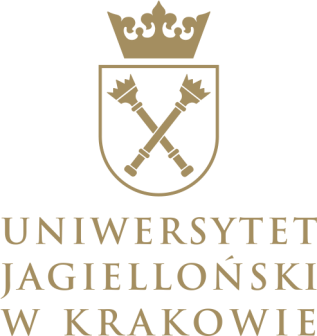 Sytuacja polityczna – wojny prywatne 
Niewydolność wymiaru sprawiedliwości 
Wojny religijne 
Pokój w Augsburgu - Cuius regio, eius religio
uj.edu.pl
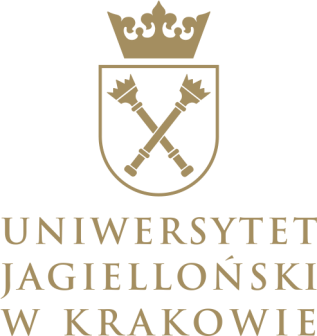 Constutio Criminalis Carolina
1532 r. 
Karol V
Prawo karne materialne i procesowe
Wzory sentencji wyroków
Klauzula salwatoryjna
Publiczny charakter kary 
Wina – podstawą odpowiedzialności karnej 
Definicja przestępstwa – bezprawie zagrażające porządkowi publicznemu
uj.edu.pl
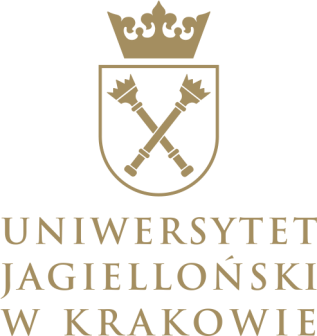 Carolina
Prewencja generalna 
Kary śmierci i kary cielesne 
Odpowiedzialność nieletnich
Przykładowy katalog przestępstw – dopuszczenie analogii 
Przestępstwa ścigane co do zasady z urzędu (ex officio)
Cel postępowania karnego – ustalenie sprawcy (zasada prawdy materialnej)
Legalna teoria dowodowa
uj.edu.pl
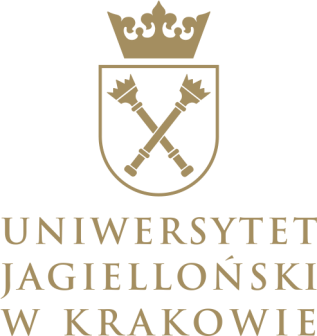 Carolina
Nowe środki dowodowe 
Dopuszczenie tortur
Wpływ na doktrynę prawa karnego 
Benedykt Carpzov 
Wpływ na rozwiązania innych państw np. Francji, Austrii czy Rzeczpospolitej
Kara worka – ojcobójstwo
uj.edu.pl
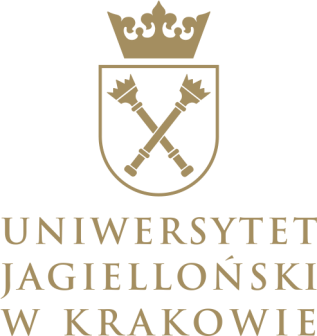 Procesy o czary
Możliwość wielokrotnego stosowania tortur 
Młot na czarownice (łac. Malleus maleficarum) – Jakub Sprenger, Henryk Kramer z XV w. 
XVII w. – największa ilość procesów 
Jezuita Fryderyk Spee – krytyka procesów 
Cautio Criminalis z 1631 r. 
Zniesienie procesów o czary w Rzeczypospolitej w 1776 r. (konstytucja sejmowa)
uj.edu.pl
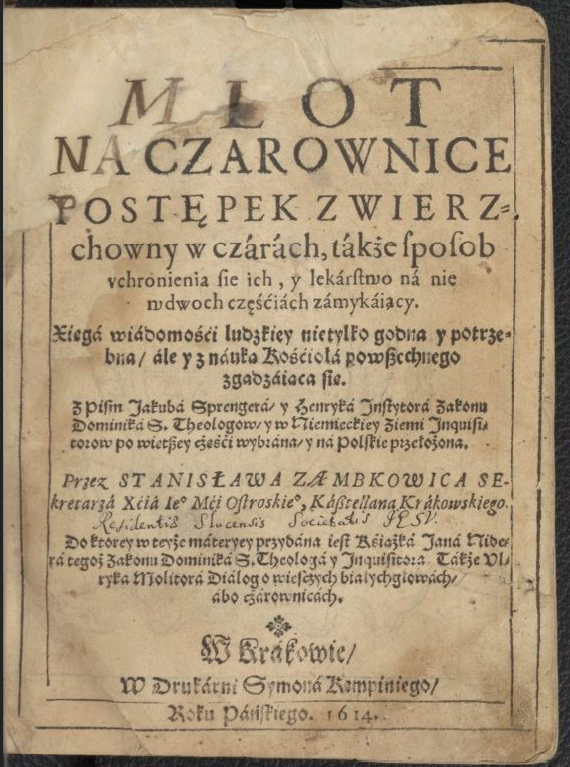 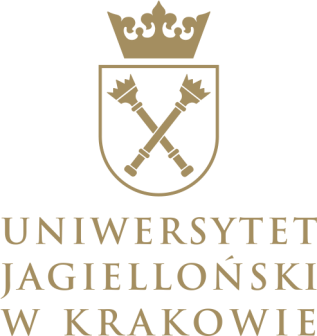 Młot na czarownice
Źródło:
https://polona.pl/item-view/d937d66e-8d93-42c0-a639-2c639082799d?page=0
uj.edu.pl
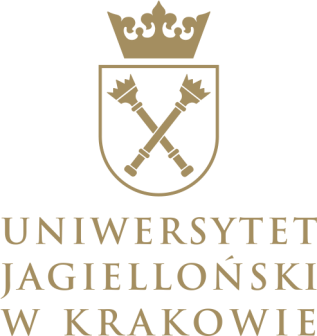 uj.edu.pl
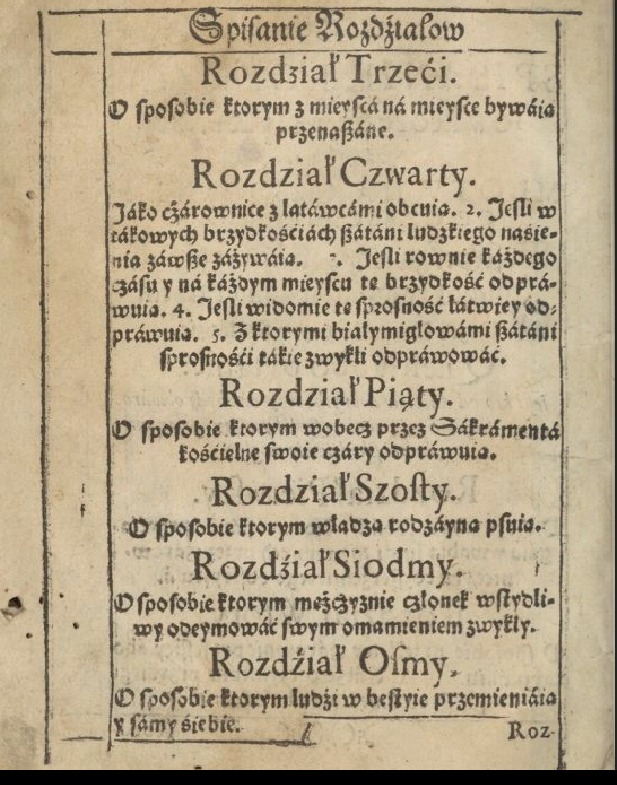 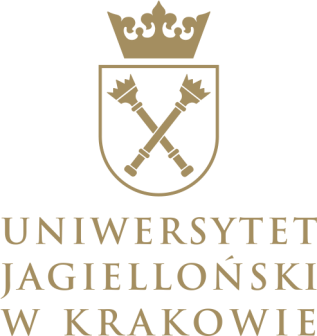 uj.edu.pl
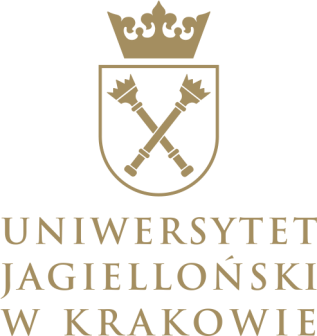 uj.edu.pl
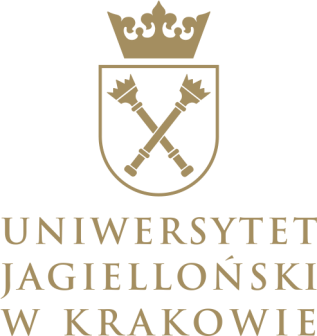 uj.edu.pl
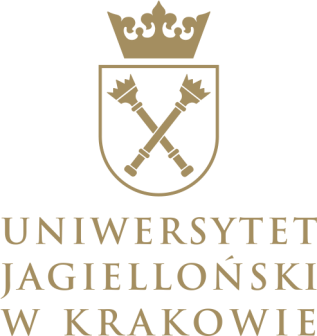 uj.edu.pl
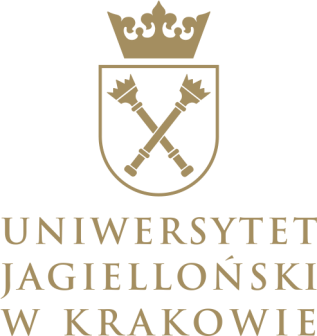 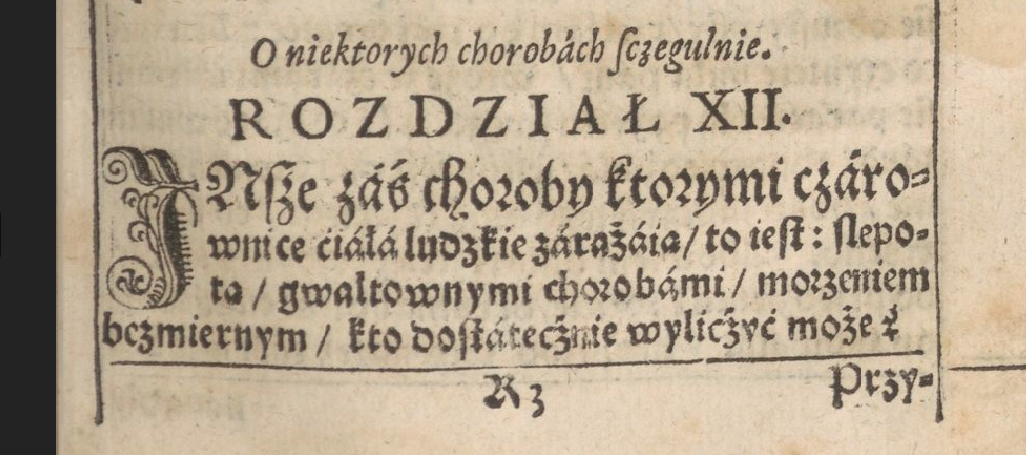 uj.edu.pl
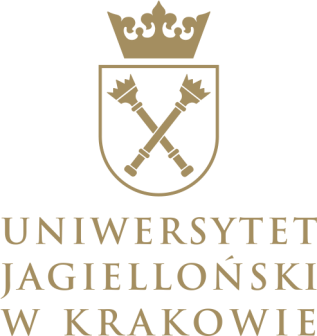 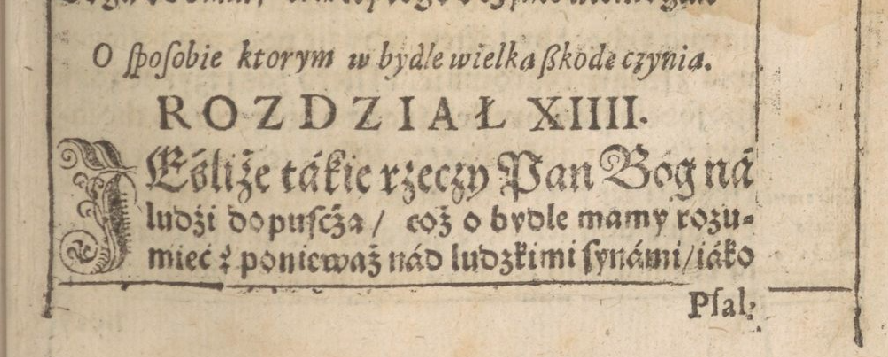 uj.edu.pl
Francja
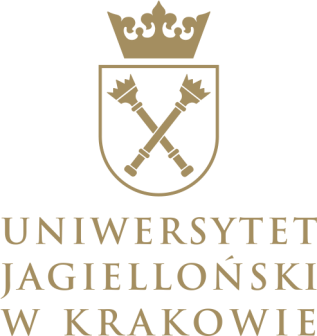 Wojny religijne w XVI w. 
Absolutyzm 
Nieograniczona władza królewska
Biurokratyzm
Militaryzm
Brak tolerancji religijnej
Ograniczenie niezależności Kościoła – gallikanizm
uj.edu.pl
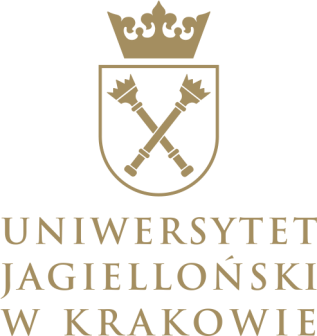 Ordonanse
Ustawy ogólne 
Ordonans z Blois z 1579 r. – zgoda rodziców na małżeństwo a dekret Tametsi z 1563 r. 
Ordonans o postępowaniu cywilnym z 1667 r. 
pisemność (pomiędzy stronami)
środki dowodowe (zeznania świadków, przysięga i dokumenty; oględziny czy opinie rzeczoznawców 
apelacja
uj.edu.pl
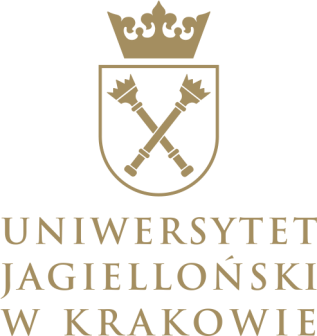 Ordonanse
Ordonans o postępowaniu karnym z 1670 r. 
Postępowanie informacyjne 
Wizja lokalna, przesłuchanie świadków i podejrzanego 
Prokurator 
Końcowe przesłuchanie oskarżonego 
Co do zasady brak możliwości skorzystania z pomocy obrońcy 
Dopuszczenie stosowania tortur 
Ordonans o handlu 
1673 r.
uj.edu.pl
Środki dowodowe
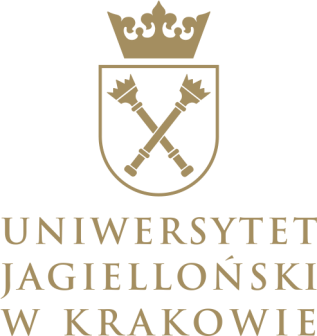 uj.edu.pl
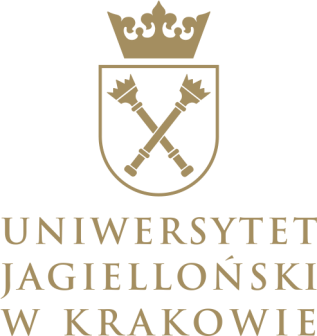 Sądownictwo królewskie
Placet
Listy opieczętowane (fr. Lettres de cachet) 
Ewokacja
Listy committimus
List łaski
uj.edu.pl
Oświecenie a prawo
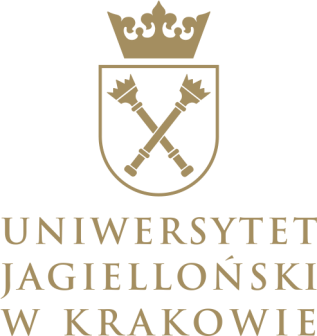 John Locke – „prawa człowieka” (życie, wolność, własność)
Monteskiusz – trójpodział władzy 
Denis Diderot – encyklopedyści – adekwatność kary 
Absolutyzm oświecony – reformy m.in. w Austrii i Prusach 
Władca – pierwszy sługa państwa
uj.edu.pl
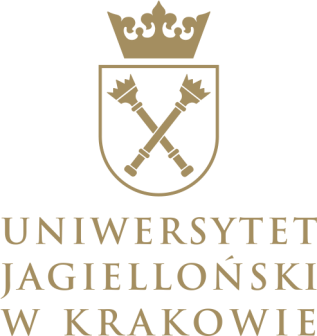 Prawo natury
Kodyfikacja Justyniana 
Św. Tomasz z Akwinu 
Hugo Grocjusz – zeświecczenie koncepcji
Bezpośrednio z natury ludzkiej 
Prawa uniwersalne 
Samuel Pufendorf 
Zakaz działania na szkodę wspólnoty 
Równość i wolność jednostki
uj.edu.pl
Szkoła humanitarna
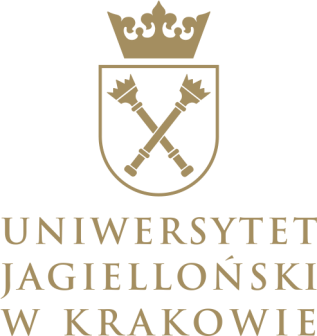 Prawo karne 
Użyteczność kary
Zniesienie kary śmierci
Kara pozbawienia wolności 
Brak arbitralności przy wymierzaniu kar
Formalna definicja przestępstwa
Zniesienie tortur 
Prawo do obrony
uj.edu.pl
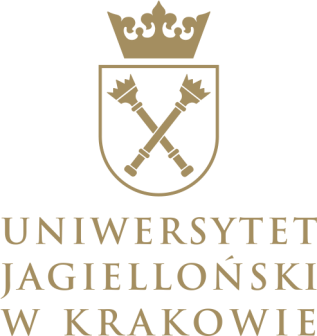 Polska
Próby kodyfikacji
Zbiór praw sądowych 1778 r.
Andrzej Zamoyski
Wzmocnienie władzy królewskiej
Kwalifikowane kary śmierci 
Kodeks Stanisława Augusta 
Hugo Kołłątaj
Prawo cywilne, karne i procesowe
Domniemanie niewinności
Nullum crimen sine lege
uj.edu.pl
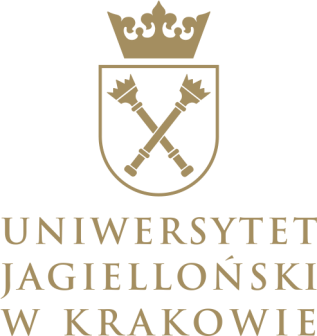 Theresiana
1768
Constutiuo Criminalis Theresiana 
Surowość przepisów 
Przepisy procesowe i ogólne pojęcia prawa karnego
Katalog przestępstw i kar
Kwalifikowane kary śmierci
Zasada analogii w prawie karnym 
Odstraszanie jako główny cel kary
uj.edu.pl
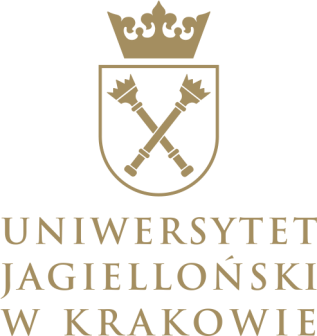 Theresiana
Karalność samobójstwa 
Legalna (formalna) teoria dowodowa
Stosowanie tortur 
Zniesienie tortur w Austrii 1776 r.
uj.edu.pl
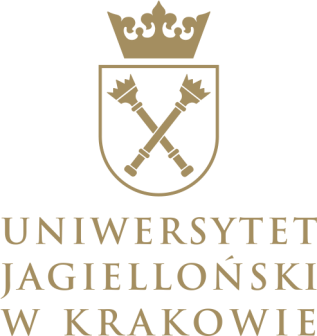 Leopoldina
1786 r.
Piotr Leopold Habsburg 
Prawo karne materialne i procesowe
Zniesienie kary śmierci
Zniesienie tortur 
Prawo do korzystania z pomocy obrońcy (także z urzędu)
uj.edu.pl
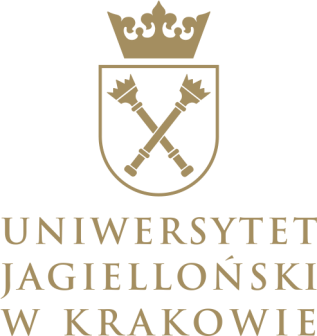 Józefina
Constitio Criminalis Josephina 
1787 
Tylko prawo karne materialne
Katalog przestępstw i kar 
Zwięzłe przepisy 
Nullum crimen sine lege
Nulla poena sine lege 
Zniesienie kary śmierci w postępowaniu zwyczajnym
uj.edu.pl
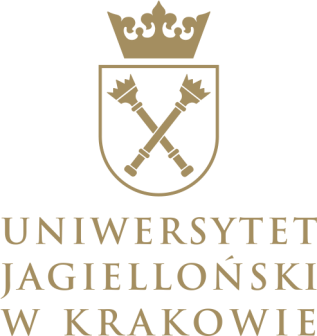 Ordynacja kryminalna
Ordynacja karnoprocesowa Józefa II 
1788 r. 
Urzędowe śledztwo wstępne 
Ograniczenie praw oskarżonego 
Kary za nieposłuszeństwo 
Ograniczone prawo do zaskarżenia wyroku
uj.edu.pl
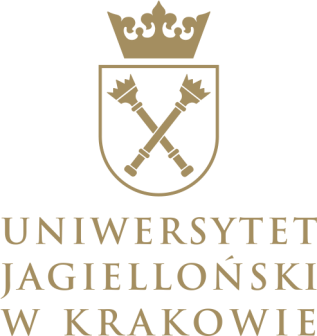 Ustawa Karna dla Galicji Zachodniej
1796 r. 
Dość wysoki poziom techniki legislacyjnej 
Prawo karne materialne
Rozszerzenie karalności przestępstw przeciwko religii i obyczajowych 
Kara śmierci i kary więzienia 
Prawo karne procesowe
uj.edu.pl
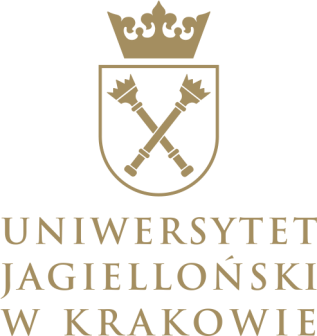 Ustawa Karna dla Galicji Zachodniej
Źródło: https://polona.pl/item-view/dac4a415-e96c-43b3-ab6a-301e4632d5ad?page=75
uj.edu.pl
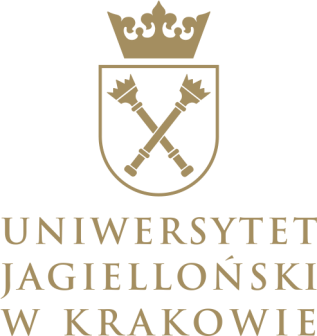 Franciscana
Constiutio Criminalis Francisana 
1803 r.
Podział na 2 części:
Prawo materialne
Prawo procesowe
Mniejsza surowość kar 
Podział przestępstw: 
Zbrodnie 
Ciężkie przestępstwa polityczne
uj.edu.pl
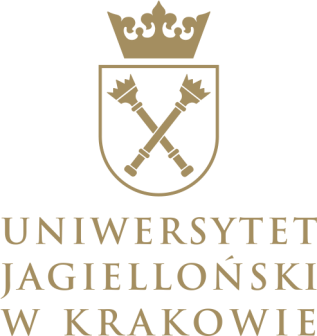 Bawarski Kodeks Cywilny
1756 r. 
Prawo natury – sfera deklaracji 
Podział na 4 księgi:
Prawo osobowe
Prawo rzeczowe
Prawo spadkowe
Prawo obligacyjne
uj.edu.pl
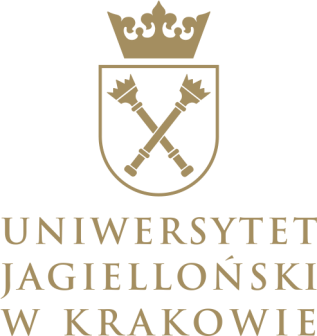 Landrecht
1794 r. 
Całościowa kodyfikacja prawa pruskiego
Ponad 19 194 par.
Prawo cywilne 
Prawo karne
Ogólne pojęcia prawa karnego 
Kwalifikowane kary śmierci
Legalna definicja przestępstwa 
System kar nieoznaczonych
uj.edu.pl
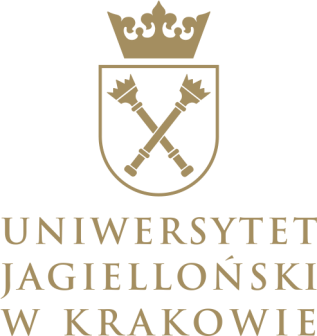 Ehepatent
1783 r.
Patent o małżeństwie (niem. Ehepatent)
Pierwszy świecki kodeks prawa małżeńskiego 
Brak obligatoryjnej ani fakultatywnej świeckiej formy zawarcia małżeństwa 
Forma wyznaniowa – obowiązująca 
Rozwód – o ile taką możliwość przewidywało wyznanie małżonków 
Jurysdykcja sądów państwowych
uj.edu.pl
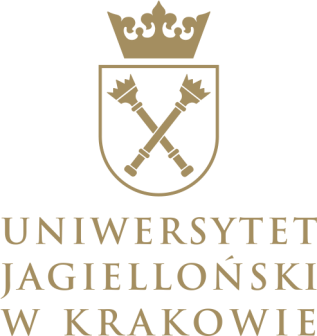 Kodeks Cywilny Zachodniogalicyjski
1797 r. 
Prawo cywilne 
Oparcie na koncepcji prawa natury 
Podział na 3 części
Prawo osobowe i rodzinne
Prawo rzeczowe i spadkowe 
Prawo obligacyjne
Wpływ na kształt kodeksu cywilnego ABGB z 1811 r.
uj.edu.pl
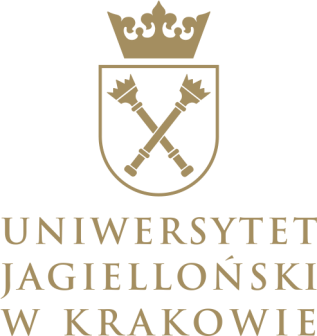 Rewolucja Francuska a prawo
1789 r.
Deklaracja Praw Człowieka i Obywatela 
Prawa polityczne (suwerenność narodu, równość wobec prawa)
Prawa osobiste (wolność sumienia, nietykalność osobista)
Obowiązkowe śluby cywilne – 1792 r. 
Jawność rozprawy karnej
Zniesienie tortur
uj.edu.pl
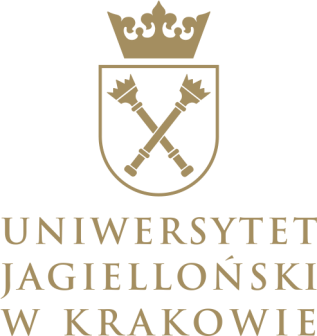 Anglia
Habeas Corpus Act 
1679 
Sądowa kontrola podstaw zatrzymania
Możliwość odpowiedzialności z wolnej stopy
Bill of Rights 
1689 r. 
Ograniczenie władzy królewskiej
Wolność wypowiedzi posłów w parlamencie
uj.edu.pl
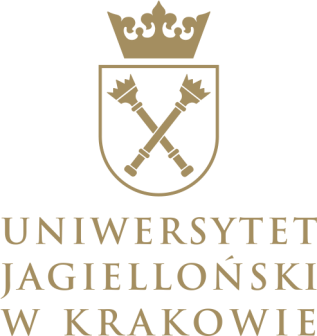 USA
Deklaracja Niepodległości 
1776 
Kolonie nie podlegały Koronie 
Prawo do życia, do wolności, do poszukiwania szczęścia 
Wzorowana na Deklaracji Praw Wirginii
Konstytucja 
1787
Trójpodział władz
uj.edu.pl
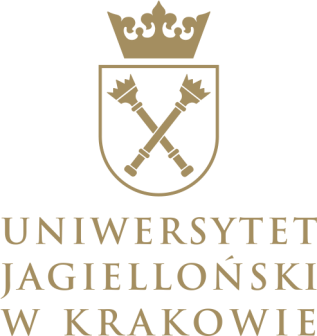 Kodeks cywilny
1804
Obowiązujący do dziś we Francji (ze zmianami)
Podział na 3 księgi – personae, res, actiones
Brak części ogólnej 
Jasno sformułowane przepisy
Brak pełni praw cywilnych dla mężatek i dzieci nieślubnych
Instytucja śmierci cywilnej
uj.edu.pl
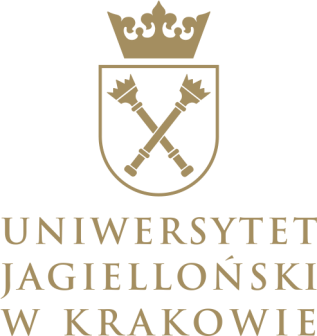 Źródło: https://pbc.biaman.pl/dlibra/doccontent?id=23691
uj.edu.pl
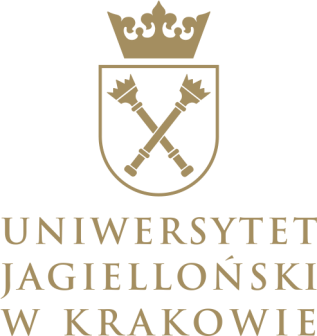 Konstytucja Księstwa Warszawskiego1807 r.
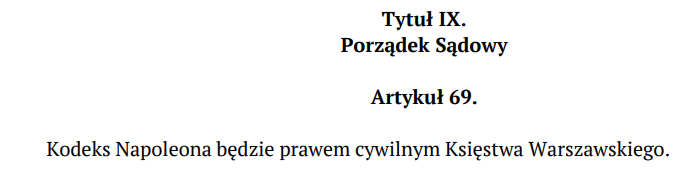 Źródło:https://iura.uj.edu.pl/Content/423/PDF/Konstytucja%20Ksi%C4%99stwa%20Warszawskiego.pdf
uj.edu.pl
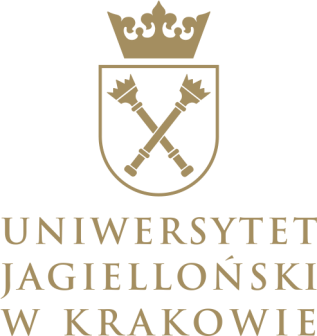 Kodeks procedury cywilnej
1806 
Sądownictwo powszechne
Zawodowi sędziowie
Jawna i publiczna rozprawa
Podział na 2 części
Postępowanie sporne i Postępowanie egzekucyjne 
Postępowanie niesporne i sądownictwo polubowne
uj.edu.pl
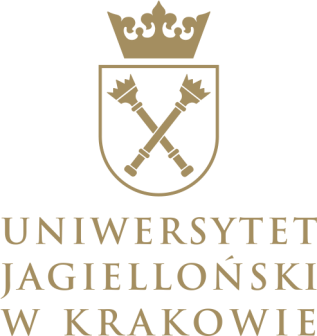 Kodeks handlowy
1807
Zasada swobody działalności handlowej
Oparcie rozwiązań na kryterium przedmiotowym – czynności handlowe
4 księgi:
Prawo handlowe i wekslowe
Handel morski
Prawo upadłościowe i o bankructwach
Jurysdykcja i organizacja sądów handlowych
uj.edu.pl
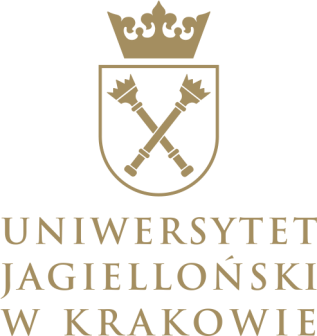 Kodeks procedury karnej
1808 
Model mieszany procedury karnej
Postępowanie podzielono na 2 etapy
Postępowanie wstępne
Prokurator i sędzia śledczy
Rozprawa sądowa
uj.edu.pl
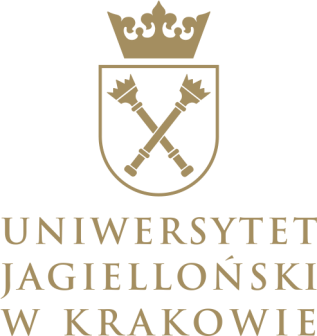 Kodeks karny
1810
Formalna definicja przestępstwa 
Ogólne pojęcia prawa karnego
Część szczegółowa
Podział (trójpodział) przestępstw na 
zbrodnie
występki 
wykroczenia 
Kara śmierci
uj.edu.pl
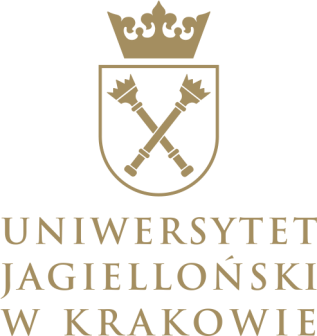 Constitio Criminalis Carolina
Wywarła wpływ na prawo portugalskie
Zawierała klauzulę salwatroyjną 
Wydano ją w 1768 r.
Wprowadzała prawo ewokacji
uj.edu.pl
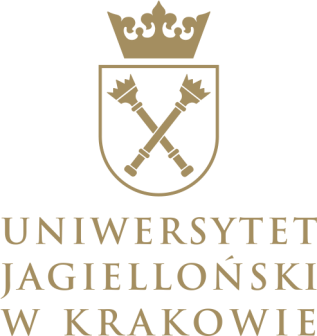 Przedstawicielem szkoły prawa natury był:
Justynian
Św. Tomasz z Akwinu
Benedykt Carpzov
Hugo Grocjusz
uj.edu.pl
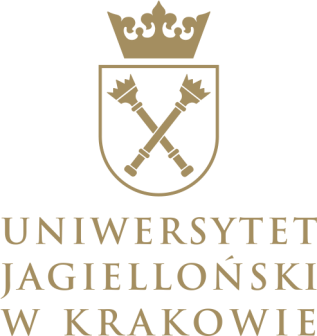 „…Jeden świadek nie może dostarczyć pełnego dowodu, jest on jednakże wystarczający dla dostarczenia połowy dowodu tak, ze na obwinionego można albo nałożyć przysięgę oczyszczającą albo go poddać torturom…” Powyższy przepis opisuje instytucję:
swobodnej oceny dowodów
 wyroku na dowód
 ordaliów 
 legalnej (formalnej) teorii dowodowej
uj.edu.pl
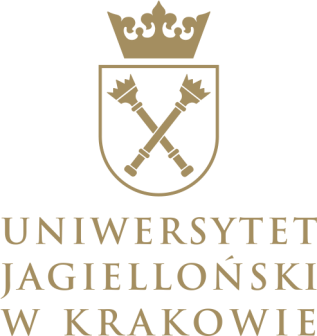 Józefina:
Nie przewidywała instytucji przedawnienia
Znosiła karę śmierci w postępowaniu zwyczajnym i doraźnym 
Znała karę worka
Wywarła wpływ na prawo polskie
uj.edu.pl
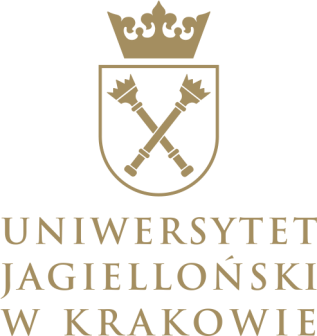 Napoleoński Code Penal z 1810 r.:
znał zasadę analogii
znał arbitralność sędziowską
wprowadzał trójpodział przestępstw
przewidywał nierówność stanową wobec prawa
uj.edu.pl
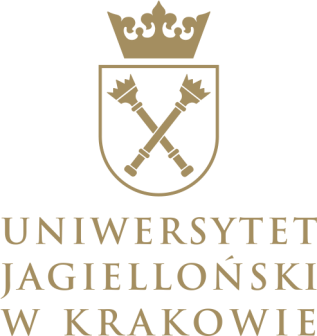 Analiza źródła
[Constitutio Criminalis Carlolina] 
Jeśli ktoś z pełną świadomością dopuści się zdrady ma zostać zgodnie z obyczajem, skazany na karę śmierci przez poćwiartowanie. Jeśliby uczyniła to kobieta-należy ją wówczas utopić.

Jaką karę przewiduje powyższy przepis? Proszę uzasadnić 
Jakie przestępstwo opisano w powyższym fragmencie?
uj.edu.pl
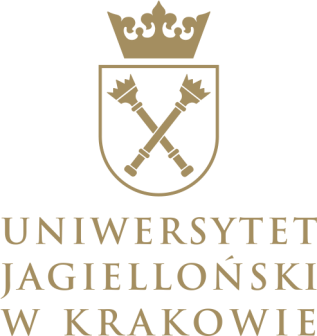 Analiza źródła
[Kodeks karny bawarski – 1751] 
Występek czarów i zabobonów będzie karany następująco. Jawny lub tajny związek lub fizycznie spółkowanie z diabłem lub jego adorację jako też profanacja i nadużycie świętej hostii do diabelsko adoracyjnych spraw będzie karane poprzez spalenie żywcem. 
Jaką karę przewiduje powyższy przepis? Proszę uzasadnić 
Proszę wymienić wszystkie czyny penalizowane w powyższym fragmencie.
uj.edu.pl
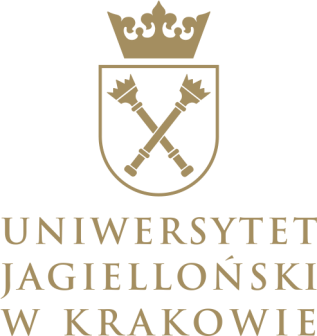 Analiza źródła
Każdemu wolno do stanu małżeńskiego zabierać się, komu żadna z przywidzionych tu przeszkód nie zawadza (…) zaczym dla ważności onegoż potrzebne są ieszcze zapowiedzi, i ślub uroczysty. 

Którą z zasad można odnaleźć w powyższym przepisie
Proszę podać przykład kraju, w którym dla zawarcia małżeństwa wymagano zgody rodziny.
uj.edu.pl
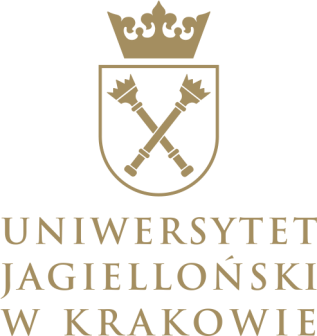 Analiza źródła
[Theresiana 1768] 
Do pełnego dowodu popełnienia przestępstwa musi być łącznie dwóch świadków. Jeden świadek, jeśli nawet byłby on o wysokim poważaniu nie stanowi pełnego, lecz tylko połowę dowodu. 
Jaką instytucję przewiduje powyższy przepis? 
Proszę podać jej krótką charakterystykę.
uj.edu.pl
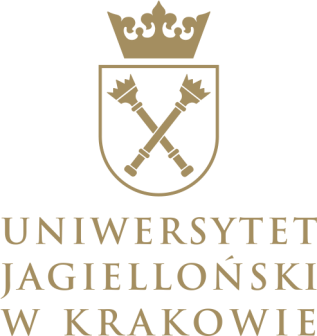 Analiza źródła
Skazania na kary, których skutek odbiera skazanemu wszelkie uczestnictwo Praw cywilnych, niżey wyrażonych, śmierć cywilną pociągają za sobą. 
Proszę podać z jakiego aktu prawnego pochodzi ten przepis oraz jego rok wydania.
Proszę krótko scharakteryzować instytucję śmierci cywilnej.
uj.edu.pl
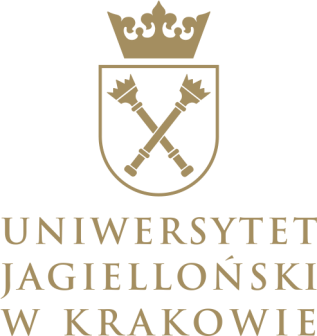 Analiza źródła
Obciążaiącą iest także okolicznością, kiedy obwiniony w czasie Inkwizycyi Sędziego, przywodząc fałszywe okoliczności, oszukać usiłuie.
 
Proszę podać jakie zachowanie stanowić będzie okoliczność obciążającą. 
Proszę wymienić jeszcze inne znane przykłady okoliczności obciążające.
uj.edu.pl
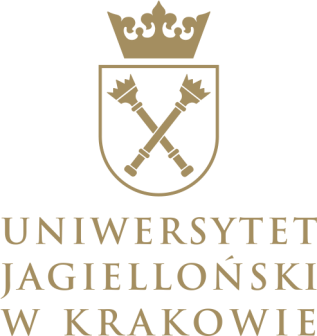 Kazus
Shrek z Fioną postanowili się pobrać we Francji w 1580 r. Lilian i Harold nie podzielali entuzjazmu córki względem przyszłego zięcia i ostatecznie nie wyrazili zgody na ślub. Załamana Fiona poprosiła o pomoc wróżkę chrzestną. Ta pocieszyła ją, iż dzięki dekretowi Tametsi nie potrzebuje przecież zgody rodziców na ślub i podarowała jej nową suknię ślubną. Dwa dni później w jednej z paryskich katedr odbył się ślub. 
Czy wróżka chrzestna miała rację? 
Czy małżeństwo zawarte przez Shreka i Fionę byłoby ważne?
uj.edu.pl
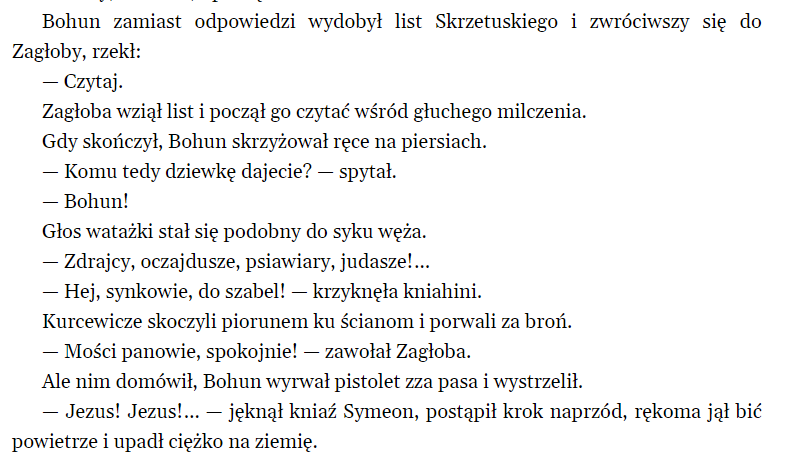 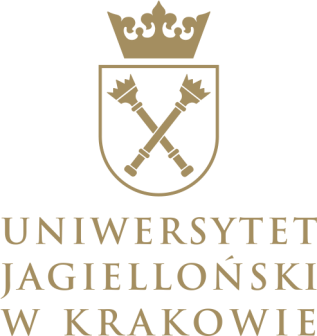 Kazus
Czy Bohun mógłby powołać się na ww. przepis? 
Jakie argumenty/ dowody mógłby przedstawić?
uj.edu.pl
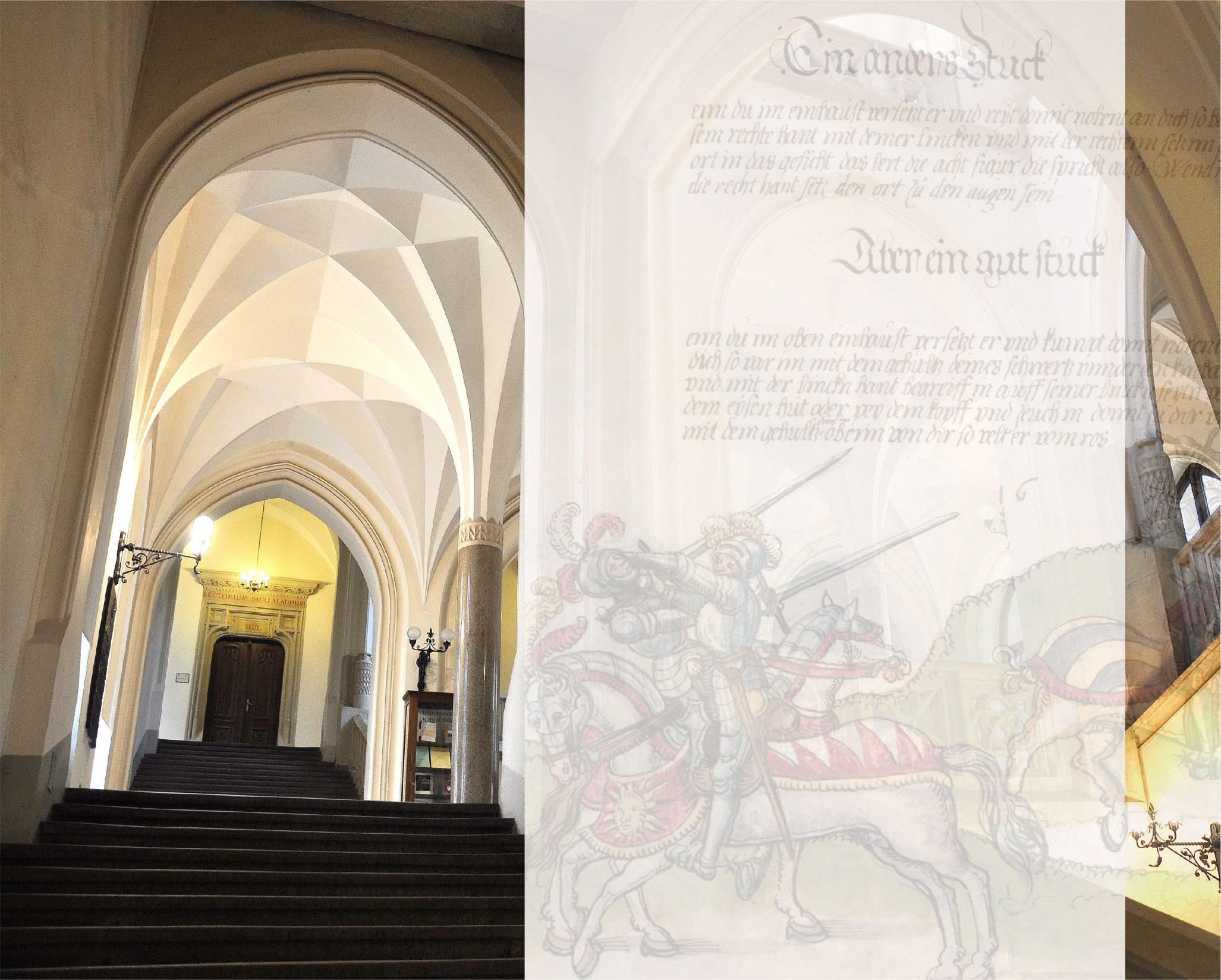 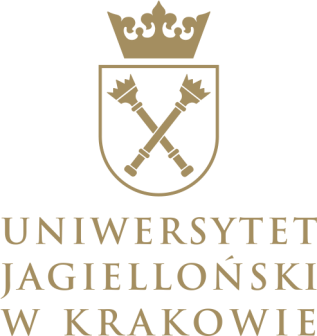 Bibliografia
Andrzej Dziadzio, Powszechna Historia Prawa, Wydawnictwo PWN, Warszawa 2020
Andrzej Dziadzio, Dorota Malec, Historia prawa : prawo karne w świetle źródeł, Księgarnia Akademicka, Kraków 1997.
 Andrzej Dziadzio, Dorota Malec, Historia prawa : proces i wymiar sprawiedliwości w świetle źródeł, Księgarnia Akademicka, Kraków 2000.
uj.edu.pl
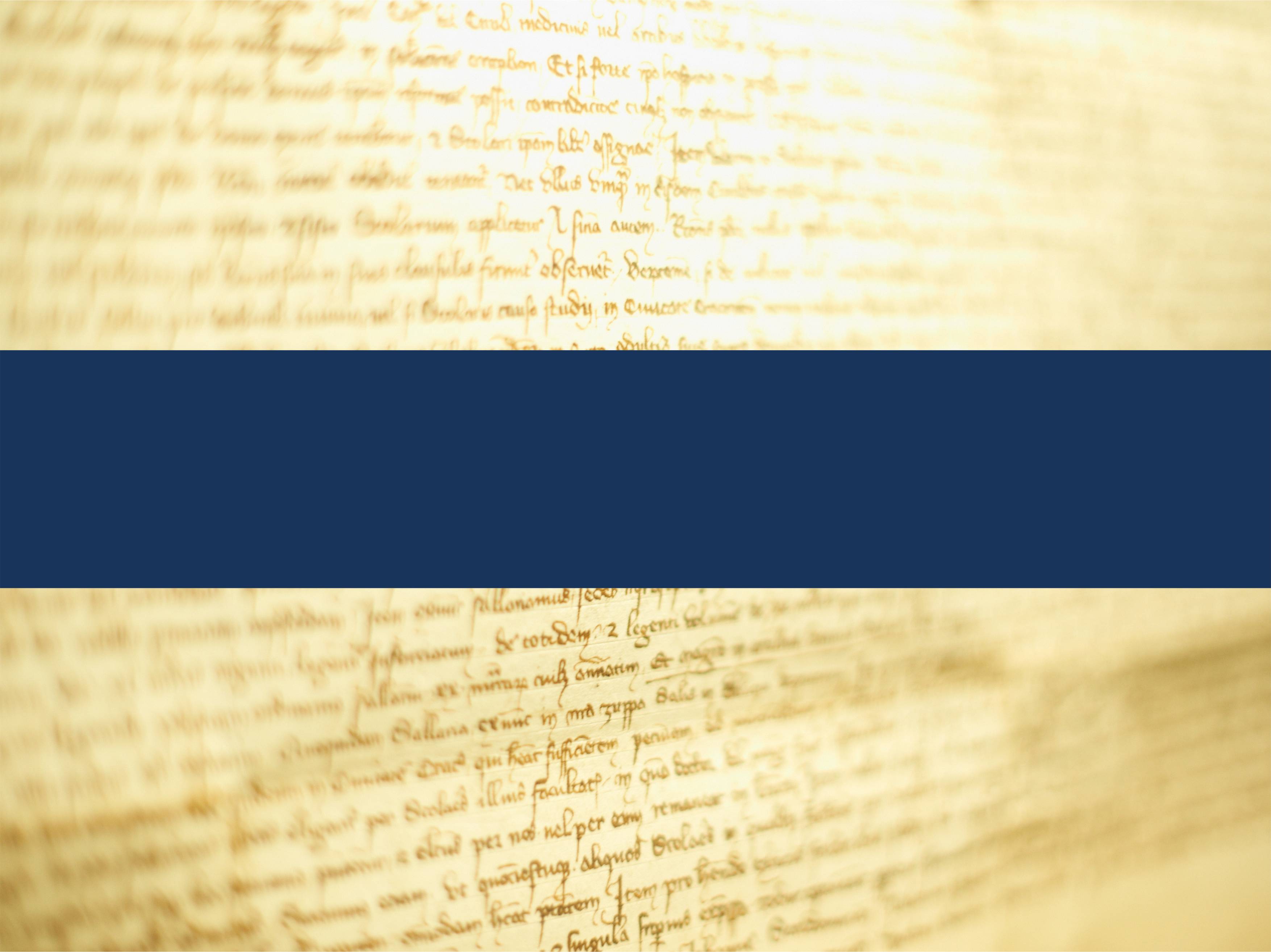 Uniwersytet Jagielloński w Krakowie
uj.edu.pl
facebook.com/jagiellonian.university